11:1-12:20
11:1-12:20
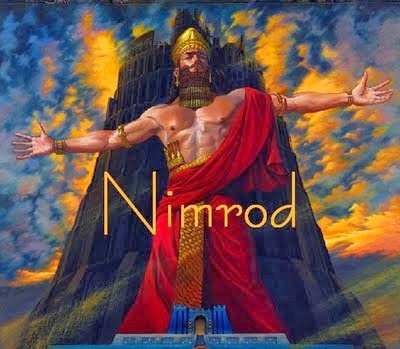 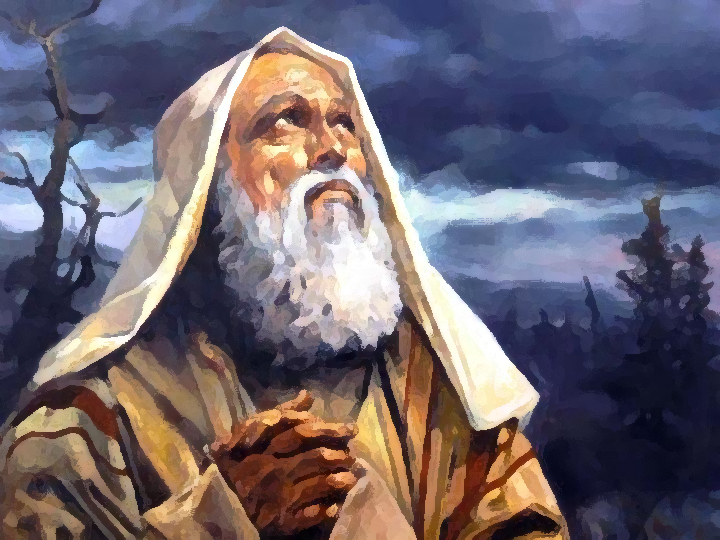 Abraham
Nimrod
The father of idolatry
The father of the faith
11:1-12:20
11:1-12:20
Ziggurat of Ur
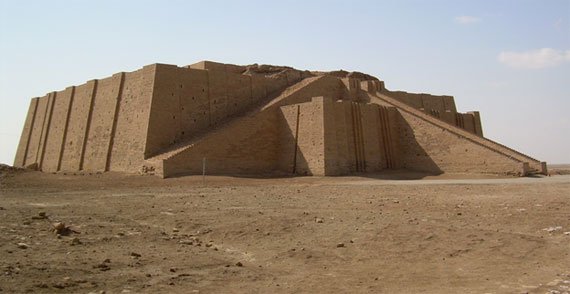 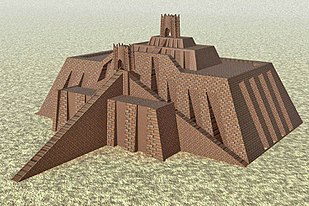 11:1-12:20
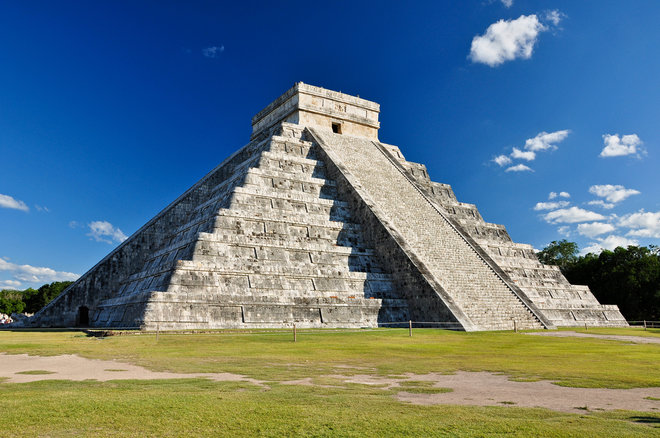 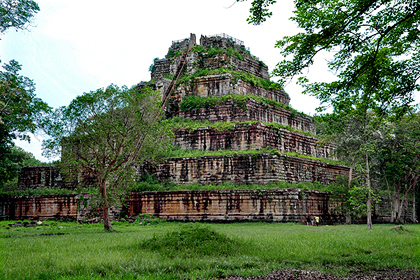 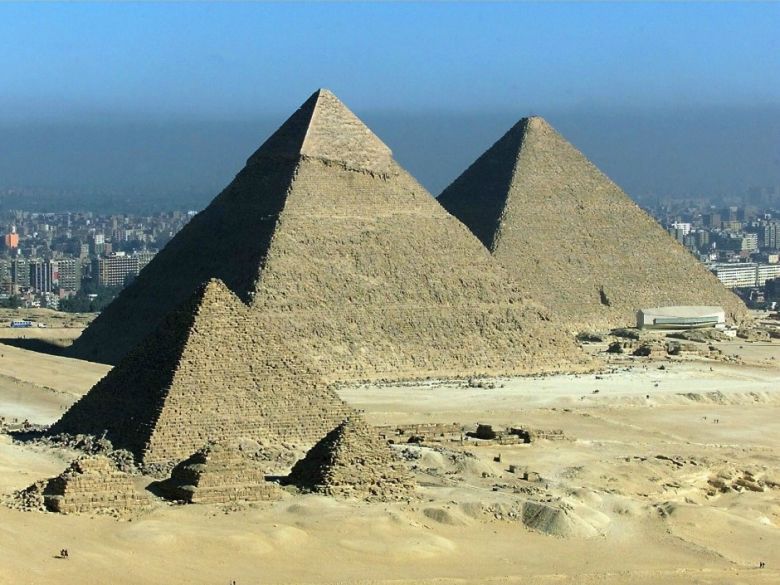 Pyramids of Egypt
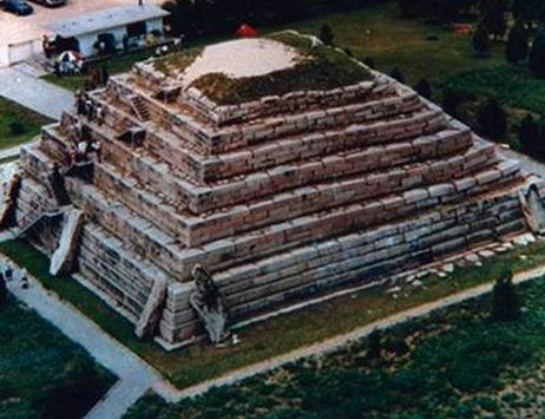 Prasat Thom - Cambodia
Chichen Itza- Mexico
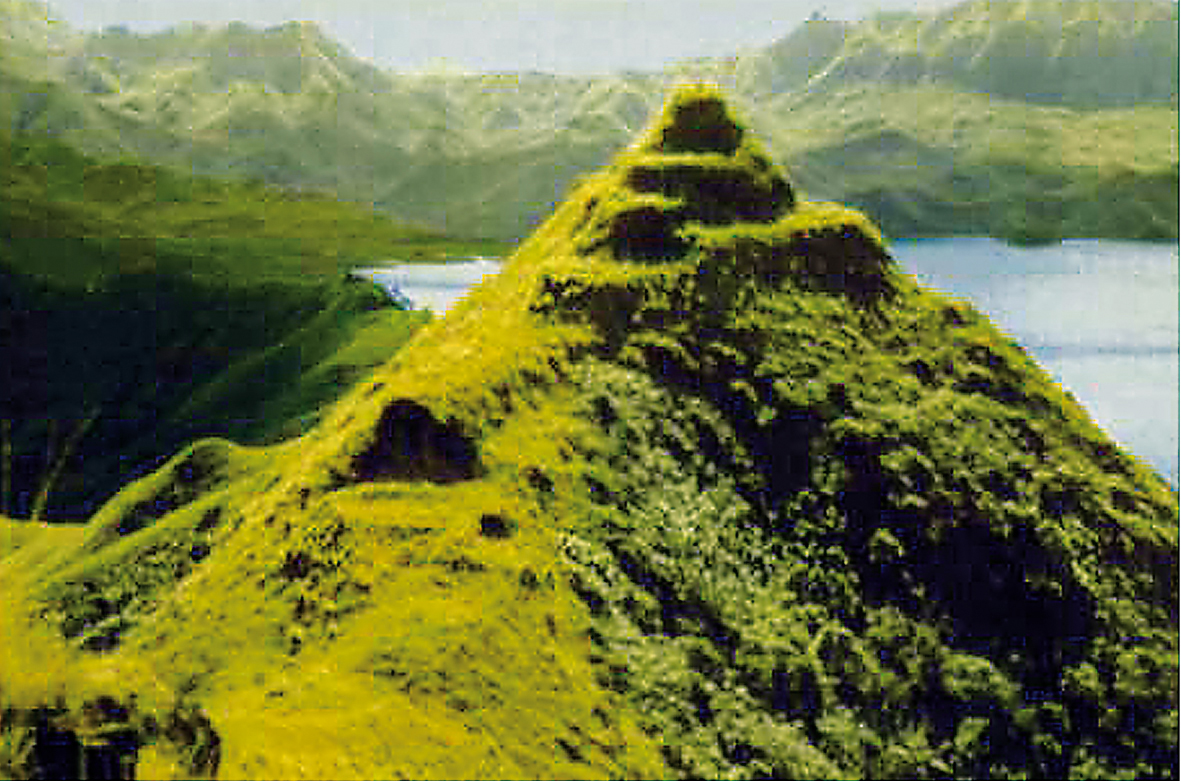 Tomb of the General - China
Rapa Iti - Polynesia
11:1-12:20
Job 38:31-32 ~ 31 Can you bind the cluster of the Pleiades,
Or loose the belt of Orion? 
32 Can you bring out Mazzaroth in its season?
Or can you guide the Great Bear with its cubs?
Mazzaroth ~ (Strong’s) Some noted constellation (only in the plural), perhaps collectively, the zodiac
11:1-12:20
Pisces – The multitudes who will follow; the blessings of the redeemed
Aries – The ram or lamb; wounded and slain for the redeemed
Aquarius – The living waters of blessing poured out for the redeemed
Taurus – The judge; the coming judge of all the earth
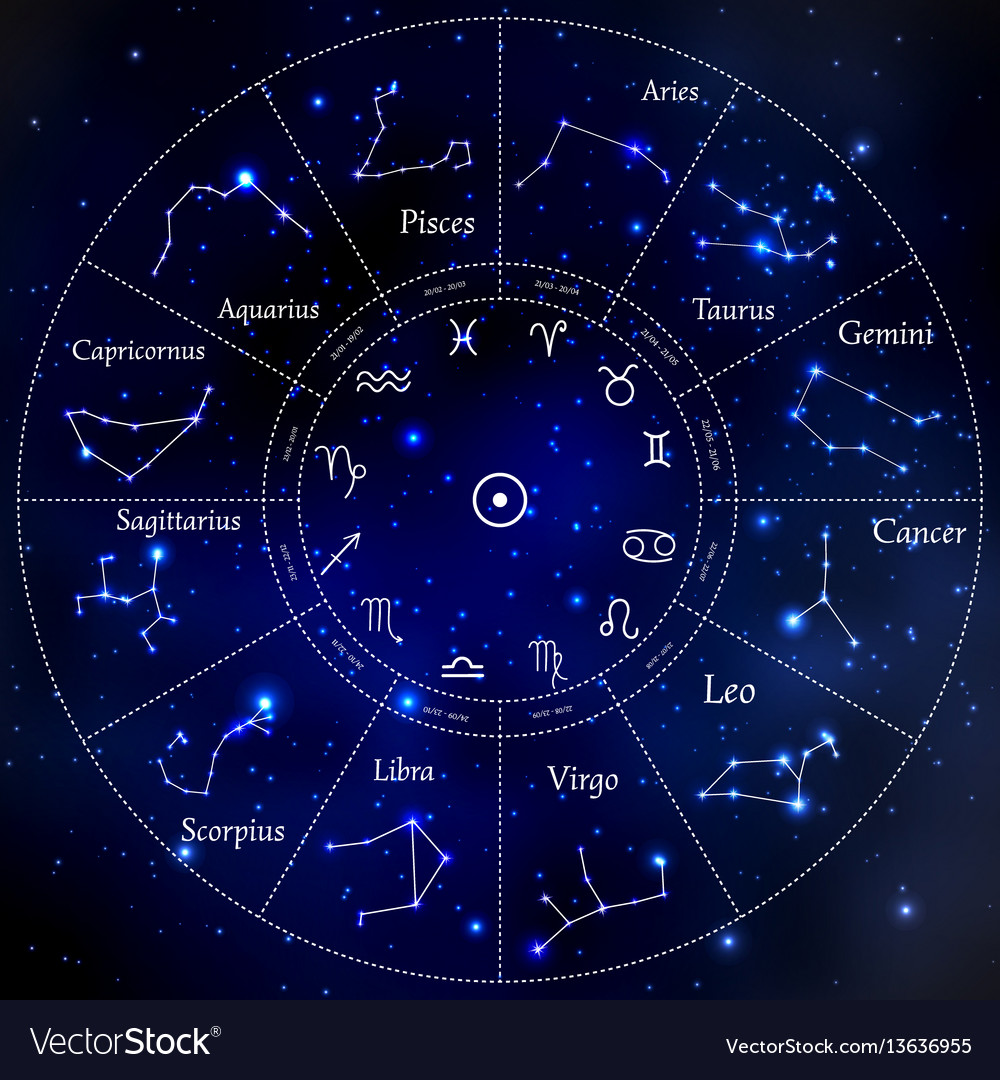 Capricornus – The goat of atonement
Gemini – The two natures of Jesus
Mazzaroth
Sagittarius – The gracious one; the redeemer’s triumph
Cancer – The redeemer's possessions held fast.
Scorpio –attack of the enemy; the redeemer’s conflict
Leo – The Lion of the tribe of Judah
Libra – The scales; the price lacking balanced by the price sufficient
Virgo – The virgin; the promised seed of the woman
11:1-12:20
11:1-12:20
Babel ~ gate of God (Hebrew) and confusion (Akkadian)
11:1-12:20
11:1-12:20
Eber ~ where the name Hebrew comes from
11:1-12:20
11:1-12:20
Gen. 11:26 (Henry Morris and John C. Whitcomb) ~ And Terah lived seventy years and begat the first of his three sons, the most important of whom (not because of age but because of the Messianic line) was Abram.
11:1-12:20
11:1-12:20
Noah (950 years)
1100
1200
1000
1400
1300
1700
1800
900
1900
1500
1600
2000
Event
Year
1056
AM
Birth of Noah
Birth of Abram
Flood
BC
c. 2948
1656
AM
Tower of Babel
The Great Flood
BC
c. 2348
1757
AM
Tower of Babel
Anno Mundi
From Creation forward
c. 2247
BC
AM
2050
AM
Birth of Abram
From Jesus backward
Before Christ
BC
BC
c. 1954
2006
AM
Death of Noah
BC
c. 1998
11:1-12:20
11:1-12:20
Josh. 24:15 ~ And if it seems evil to you to serve the Lord, choose for yourselves this day whom you will serve, whether the gods which your fathers served that were on the other side of the River, or the gods of the Amorites, in whose land you dwell. But as for me and my house, we will serve the Lord.
11:1-12:20
Modern Era
Gen. 12-Rev. 22
Gen. 1-11
2000 BC
AD 1000
1000 BC
3000 BC
BC/AD
11:1-12:20
11:1-12:20
Terah means “delay”
11:1-12:20
11:1-12:20
Bethel means “house of God”
Ai means “heap of ruins”
11:1-12:20
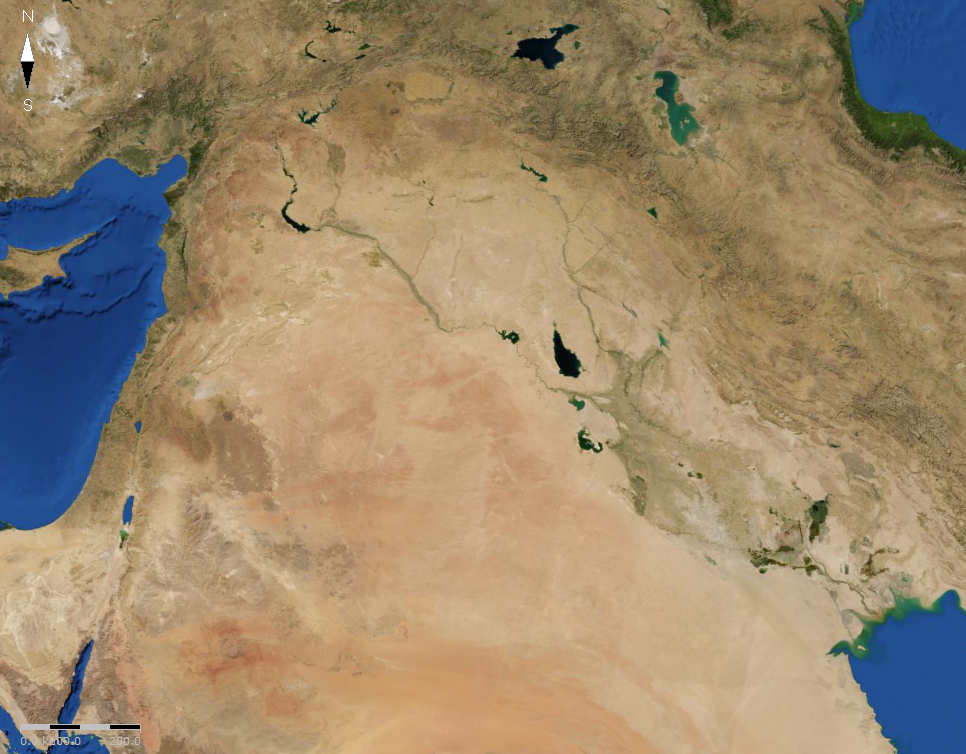 Haran
Ai
Fertile Crescent
Bethel
Ur
Migration of Abram
11:1-12:20
11:1-12:20
Oh, Abe! You’re such a flatterer!
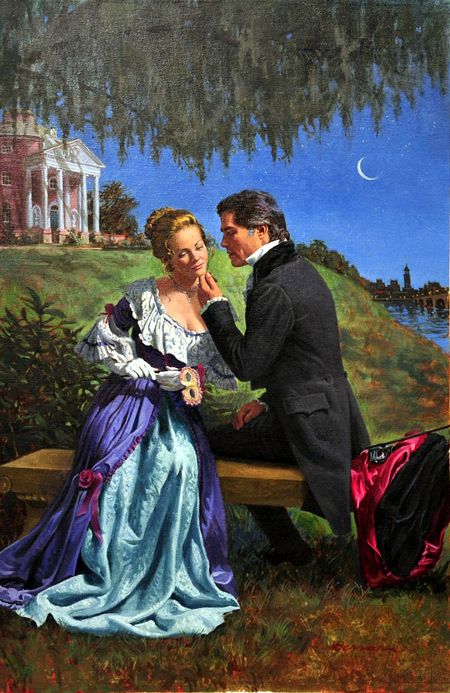 Indeed I
know that you are a woman of beautiful countenance
11:1-12:20
11:1-12:20
In your dreams, you jive turkey!
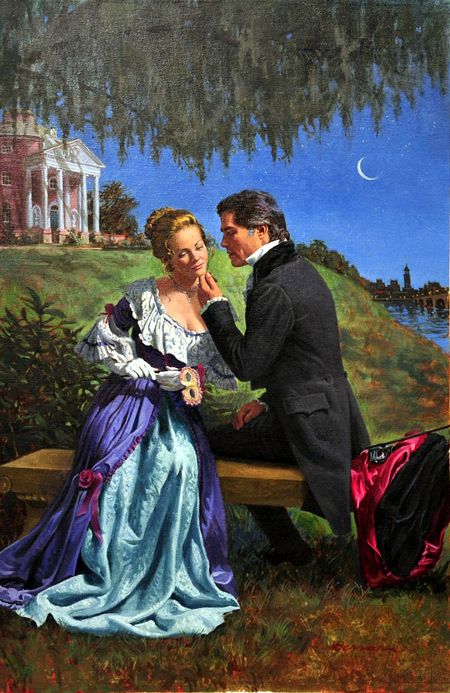 Yes, lord
I’m only thinking
of what’s best for you, my turtle dove
11:1-12:20
1 Pet. 3:5-6 ~ 5 For in this manner, in former times, the holy women who trusted in God also adorned themselves, being submissive to their own husbands, 6 as Sarah obeyed Abraham, calling him lord, whose daughters you are if you do good and are not afraid with any terror.
11:1-12:20
11:1-12:20
1 Cor. 10:11 ~ Therefore let him who thinks he stands take heed lest he fall.
11:1-12:20